ABORTION
Dr . Filza ali & Dr Shahida
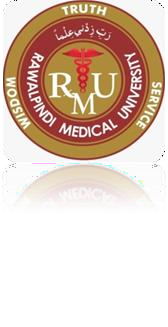 Motto of RMU
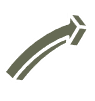 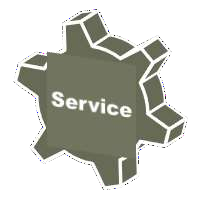 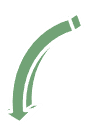 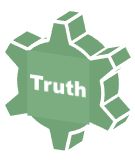 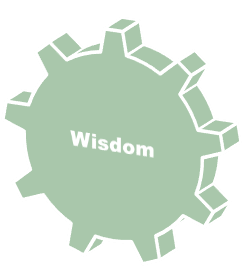 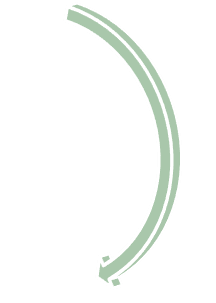 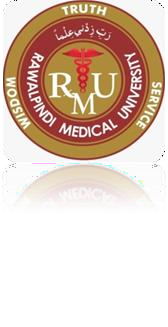 Vision of RMU
The Dream/ Tomorrow
To impart evidence based research oriented medical education
To provide best possible patient care
To inculcate the values of mutual respect and ethical practice of medicine
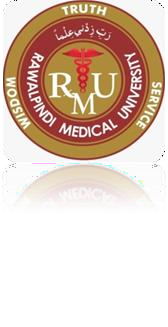 Prof Umar’s LGIS Model
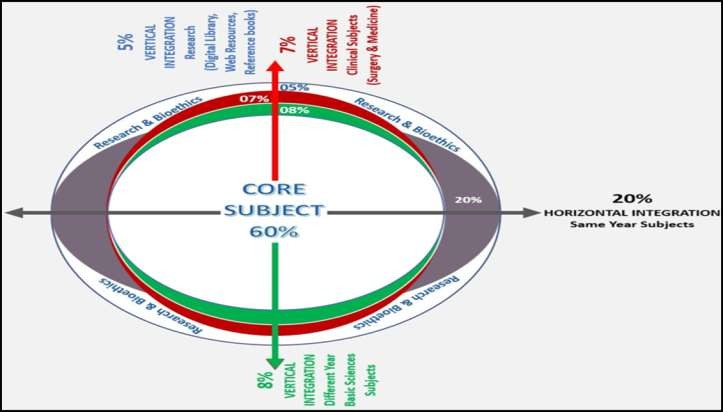 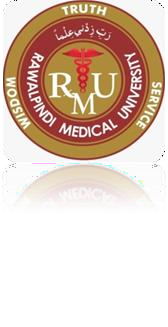 SEQUENCE OF LGIS
Learning Objectives 
Core concept 70 %
Horizontal integration related to Pathology and Pharmacology 15 %(If Applicable)
Relevant clinical concepts and medico legal application of core knowledge / Vertical integration 10%
Research article relevant to the topic 3%
Ethics and family medicine 2%
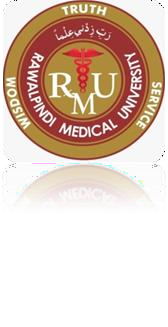 LEARNING OBJECTIVES
Students will be able to
.
Enlist the types and methods of abortion vz justifiable (therapeutic) and unjustifiable (criminal abortion).
Briefly explain the causes of death in abortion.
Assess the abortion and relate it to relevant Sections of Law & state its medico-legal aspects.
Briefly describe the autopsy findings in case of criminal abortion
Core concept
ABORTION
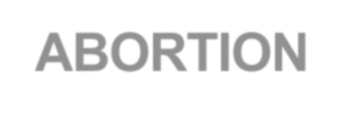 Expulsion of the products of conception at any
period of gestation before full term.
Core concept
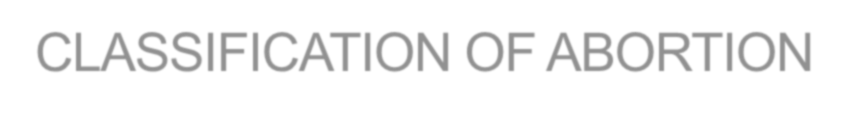 CLASSIFICATION OF ABORTION
Abortion are classified in two groups:
Natural
Artificial
Legal/Justifiable
Criminal
Core Concept
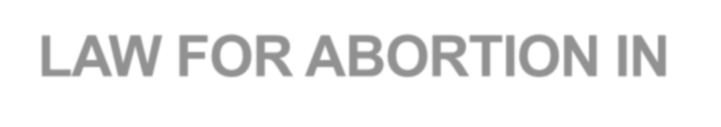 LAW FOR ABORTION IN PAKISTAN
Sec 338: Isqat-i-Haml:
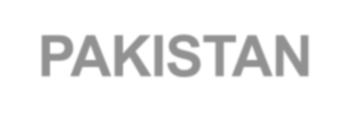 Whoever causes a woman with child whose organs have not been formed, to miscarry, if such miscarriage is not caused in good faith for the purpose of saving the life of the woman, or providing necessary treatment to her, is said to cause 'Isqat-i-haml'.
Explanation: A woman who causes herself to miscarry is within the meaning of this section.
Core Concept
Sec 338-A:	Punishment for isqat-i-haml:
Whoever causes isqat-i-haml shall be liable to punishment as Tazir.
With imprisonment of either description for a term which may extend to three years, if isqat-i-haml is caused with the consent of the woman.
OR
With imprisonment of either description for a term which may extend to ten years, if isqat-i-haml is caused without the consent of the woman.

Provided further that if, as a result of isqat-i-janin, any hurt is caused to the woman or she dies, the offender shall also be liable to the punishment provided for such hurt or death, as the case may be.
Core Concept
Sec 338-B: Isqat-i-Janin:
Whoever causes a woman with child some of whose limbs or organs have been formed to miscarry, if such miscarriage is not caused in good faith for the purpose of saving the life of the woman, is said to cause Isqat-i-janin.
Explanation:
A woman	who	causes	herself	to miscarry is within the meaning of this section.
Core Concept
Sec 338-C: Punishment for 'isqat-i-janin'.
Whoever causes isqat-i-janin shall be liable
to:
One-twentieth of the Diyat if the child is born dead.
Full diyat if the child is born alive but dies as a result of any act of the offender.
Imprisonment	of	either	description	for	a	term	which	may
extend to seven years as Tazir.

Provided that, if there are more than one child in the womb of the woman, the offender shall be liable to separate diyat or ta'zir as the case may be, for every such child.
Provided further that if, as a result of Isqat-i-janin, any hurt is caused to the woman or she dies, the offender shall also be liable to the punishment provided for such hurt or death, as the case may be.
Core concept
NATURAL ABORTION
Also called SPONTANEOUS / ACCIDENTAL ABORTION.
Occurs in about 10-15% of all pregnancy.
CAUSES
Constitutional diseases of mother.
a.
b.
c.
Viral diseases Infectious diseases Syphilis
2. Local diseases of her generative organs e.g.
a.
b.
c.
d.
Inflammation
Chronic displacements Fibroid tumors
Congenital malnutrition of the uterus
Sudden shock, fear, joy, sorrow and reflex irritations
Any cause which brings about death of the fetus in utero e.g.
a.
b.
c.
Faulty development Degeneration of placenta Diseases of decidua
Core concept
ARTIFICIAL ABORTION
Abortion which occurs as a result of interference with pregnancy .
TYPES :
Legal or Justifiable , when performed in accordance with legal provisions.
Criminal , when performed otherwise.
Core concept
LEGAL OR JUSTIFIABLE ABORTION
The Medical Termination of Pregnancy	Legalizes abortion on the following grounds:
Therapeutic
Eugenic
Humanitarian
Social.
Core concept
THERAPEUTIC GROUNDS
These relate to conditions where continuation of pregnancy may cause risk ;
To the life of pregnant women
Of grave injury to her physical or mental health, e.g.
Heart diseases with failure
Hypertension complicated by renal failure
Pulmonary hypertension
Hepatocellular failure , Acute hepatitis
Hydatidiform mole
Uterine hemorrhages
Malignant neoplasms of breast or female genital tract.
Core concept
EUGENIC GROUNDS
These include conditions where there is substantial risk that the child if born is likely to suffer physical or mental abnormalities or to be seriously handicapped e.g.
German measles ,Small pox Chicken pox Viral hepatitis if contracted with in first trimester of pregnancy.
Exposure to radiation or x-ray.
If pregnant women received cytotoxic drugs e.g. Thalidomide.
When parents have some chromosomal abnormalities or inheritable mental condition.
Core concept
HUMANTARIAN GROUNDS
These include those cases where pregnancy has been
caused by rape.
In Pakistan the law also has nothing to guide on rape, incest or fetal defects. A woman cannot possibly ask for abortion in such cases.
There are many other factors which make abortion a horrible experience for women, especially in poor areas.
Core concept
SOCIAL GROUNDS
These relate to condition:
Where the environment of the pregnant woman ,during the continuance of pregnancy and at the time when child would born …….would involve risk of injury to her health and life.
Core concept
CRIMINAL ABORTION
When induction of abortion is performed without any justifiable cause e.g. for any reason other than saving mothers life.
Core concept
METHODS OF CRIMINAL ABORTION
General violence
Cycling, Jumping from a height , Carrying a heavy
object.
Local violence
By Medical trained person.
By Non professional person e.g.
Introduction of foreign body
Introduction of an irritating substance
Insertion of douche nozzle
3.	Abortifacient drugs
Core concept
A.	Introduction of foreign bodies:
Knitting needle piece of wood cotton stick
B	Introduction of an irritating substance: Arsenic
Mercury
into the vagina to irritate uterus and initiate its contraction. C	Insertion of douche nozzle:
forcibly flushing the uterus with some antiseptic solution e.g. glycerin or iodine which separate the gestational sac from the interior of uterus and disturbs the pregnancy.
Core concept
Methods	used by	Medically trained person: They may introduce catheter into the uterus or
They do dilatation and curettage (DNC) with removal of fertilized ovum.
Abortifacient drugs:
1.	Specific drugs acts directly on uterine muscle lead to contraction.
Ergot
Posterior pituitary extract Prostaglandins
Core concept
Drastic purgatives:
Castor and Croton oil , Jalap and Colocynth cause uterine contraction reflexly from strong intestinal irritation and congestion which they produce.
General protoplasmic poisons:
Mercury, Arsenic and Antimony cause death of fertilized
ovum	and its expulsion.
Vertical Integration
Core Concept
COMPLICATIONS OF CRIMINAL ABORTION
Neurogenic shock:
Reflex	vagal	inhibition	during	dilatation	and	curettage	leads	to cardiac arrest
Hemorrhage:
Primary:	at	the	time	of	abortion	may	be	intra	uterine	or	intra
peritoneal
Secondary: few days after abortion due to infection
Acute poisoning:
Due to use of toxic substances as arsenic and mercury
Vertical Integration
Core Concept
4.	Embolism:
Amiotic fluid embolism: Occur by amiotic fluid, foetal cells and  hair  enter  maternal  circulation  and  produse  allergic reaction leads to heart and lung collapse
Air embolism: Air enter through uterine veins
Thrombo-embolism: Due to prolonged dependancy
5.  Sepsis:
Due to use of septic instruments or retention of the products of conception.
Core Concept
Difference b/w	Natural Abortions and Criminal Abortion
Vertical Integration
Core Concept
EXAMINATION OF THE WOMAN
Medical examination is required in case of abortion under the following circumstances
Abortion has occurred as a result of vehicular accident or followed a direct blow,quarrel or fright and compensation is claimed.
Someone has complained about illegal abortion.
The woman is charged with abortion and she denies it.
Death has resulted from a criminal abortion.:
Vertical Integration
Core Concept
History
	In criminal abortion,history may not be available
If there is history of drugs or instruments , all 	available facts and circumstances should be 	carefully reviewed.
If there is history of direct trauma to the uterus
If examination of the aborted material fails to reveal any anomaly then only the cause and effect relationship of trauma and abortion should be regarded as probable.
Vertical Integration
Core Concept
Examination
IN THE LIVING :
Pre examination
Consent
Bio Data Information
Establishment of personal identity
History
General
Obstetric
General Impression
Dress
Makeup and mental status
Vertical Integration
Core Concept
Examination of clothes
Condition of clothes
Trace evidence in them
Examination of Body
General
Built Stature Vital organs
General injuries
Systemic
All organ system
Genital
Condition of genitalia and anal canal and foreign deposit
Collection of specimens
Clothes Body Genitallia
Vertical Integration
Core Concept
Examination of genitalia:
Appearance of the genitalia are similar to those :
In a normal delivery and the findings will depend upon the period that the gestation has reached
Mode of abortion practiced
Time that has elapsed since abortion.
In case of drug induced abortion, toxic side effects are evident.
In case of DNC , tooth marks produced by volsellum forceps may be seen on the cervix.
In case of criminal abortion , patient shows sign and symptoms of generalized septicemia and extreme pallor.
Vertical Integration
Core Concept
IN THE DEAD:
The pointers to criminal abortion are:
Sudden death of pregnant woman
Disturbed underclothing
Presence of abortifacient drugs or instruments
Fluid, soapy or hemorrhagic discharge from the vagina.
In case of air embolism there may be deep cyanosis and congestion.
In case of death from septicemia, the causative organism:
Clostridium welchii
Anaerobic streptococci
E. coli
Staphylococcus pyogenes
Streptococcus pyogenes
Vertical Integration
Core Concept
In case of clostridial infections , the serosal surface of the uterus is brownish .
	Clostridium perfringens may cause fulminating septicemia within 18-24hrs.
Weight And Size Of The Uterus:
It is advisable to weigh the uterus and measure its size.
Non pregnant uterus weighs about 40gms.
The parous uterus weighs about 100gms ,7.5cms long
The length is approximately 10cms at the end of 3rd month.
16cms at end of	6th month and 27cms at term.
Vertical Integration
Core Concept
Examination of the aborted material
During	abortion	, the whole	embryo (in early pregnancy) or portions of it may be expelled from the uterus.
Any material found with in the uterus or expelled from it
should undergo naked eye and microscopic examination.
	If a foetus is passed during an abortion , its dimensions should be noted and its approximate age is estimated.
	HESS’S RULE states	that	“the square root of the length of the foetus in cms gives the approximate age of the foetus in months in first 5 months .e.g.
Age of the foetus of 9 cms is 3 months.
	However after 5 months the length in cms divided by 5 gives the age in months .
Age of the 30cms foetus is 6 months.
Research
Research
https://www.ncbi.nlm.nih.gov/pmc/articles/PMC7728127/
https://www.gale.com/open-access/abortion
https://www.cureus.com/articles/146123-the-effects-of- abortion-decision-rightness-and-decision-type-on-womens- satisfaction-and-mental-health
https://www.hsph.harvard.edu/hhrjournal/wp-
content/uploads/sites/2469/2014/04/10-Fried.pdf
https://www.who.int/news-room/fact-sheets/detail/abortion
Ethics
Ethics
Biomedical Ethics
There are four main principles of ethics: Autonomy, Beneficence, Justice, And Non-maleficence.
According to bioethics viewpoint the concept of autonomy; in accordance with the liberal individual model and personal ambitions to be applied to the woman’s and the doctor’s decision making and the society in general.
	Each patient has the right to make their own decisions based on their own beliefs and values.
https://www.ncbi.nlm.nih.gov/books/NBK526054/#:~:text= Nurses%20are%20advocates%20for%20patients,and%2 0values.%5B4%5D.
Family Medicine
Family Medicine
Incomplete abortion may be managed expectantly, medically or surgically (vacuum aspiration).
Managing uncomplicated incomplete abortion with vacuum aspiration (when uterine size is less than 14 weeks) includes recognizing the condition, assessing uterine size, the actual procedure and pain management
https://www.acog.org/clinical/clinical-guidance/committee- opinion/articles/2014/11/abortion-training-and-education
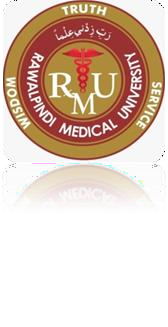 How to use HEC Digital Library
Go to the website of HEC National Digital Library
http://www.digitallibrary.edu.pk
On Home Page, click on the INSTITUTES.
A page will appear showing the universities from Public and Private Sector and 	other Institutes which have access to HEC National Digital Library (HNDL).
Select your desired Institute.
A page will appear showing the resources of the institution
Journals and Researches will appear
	You can find a Journal by clicking on JOURNALS AND DATABASE and enter a keyword to search for your desired journal
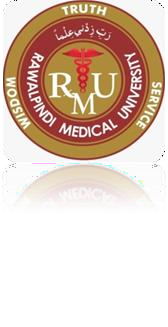 TEXT BOOKS & PRACTICAL NOTEBOOK:
Principles & Practice of Forensic Medicine.				
   by Nasib R. Awan

Parikh’s Textbook of Medical Jurisprudence, 			
    Forensic Medicine & Toxicology.	

Practical Manual Of Forensic Medicine 			
   & Toxicology
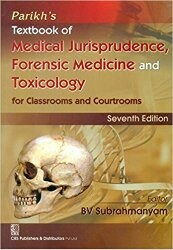 THANK YOU